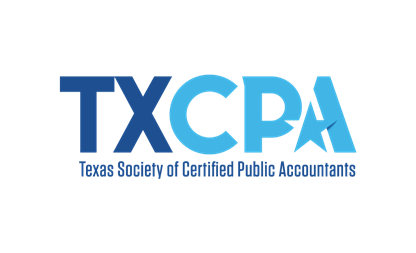 MONEY MANAGEMENT 101:
A GUIDE TO FINANCIAL BASICS FOR STUDENTS
{NAME}
{COMPANY}
{DATE}
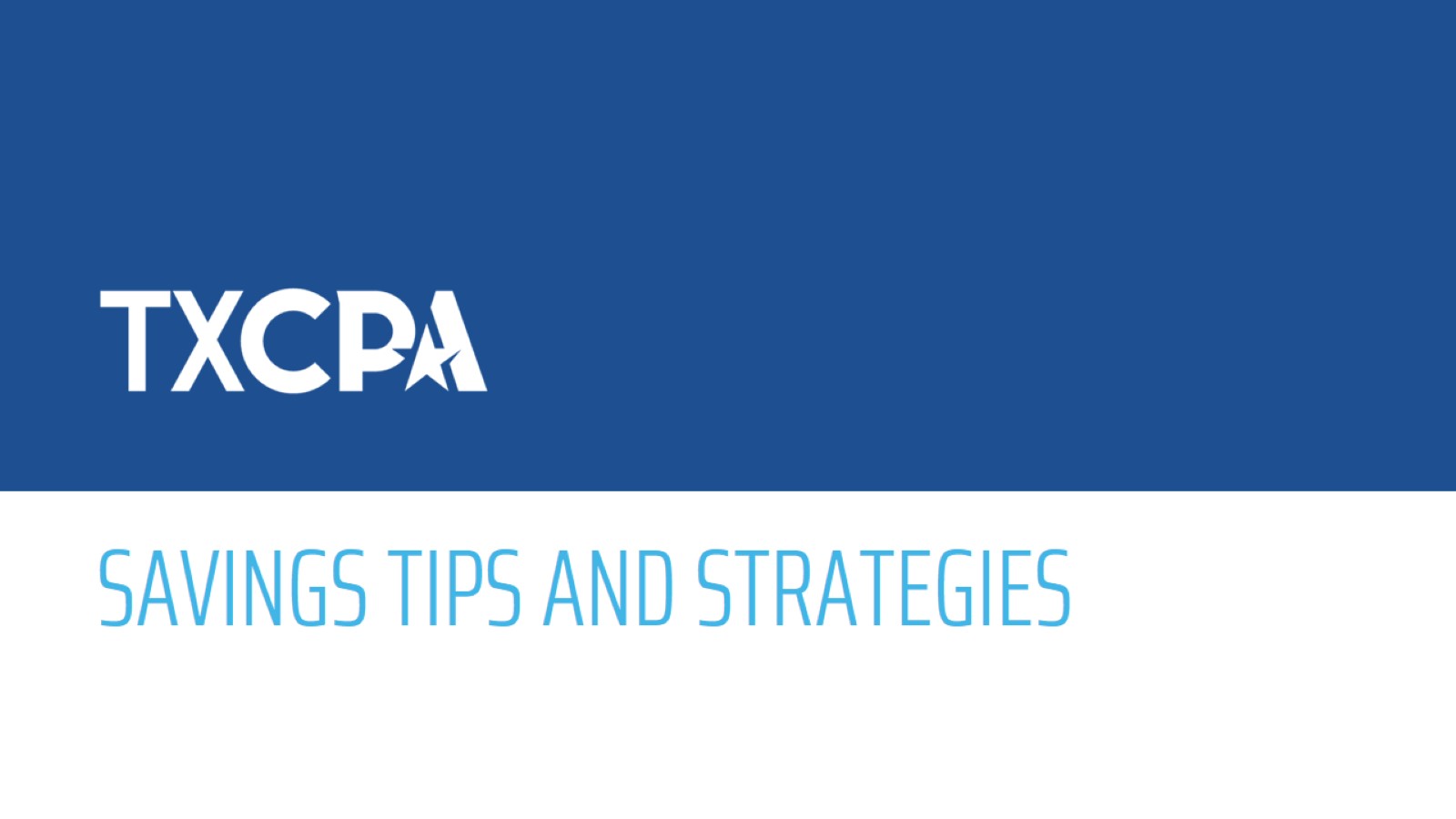 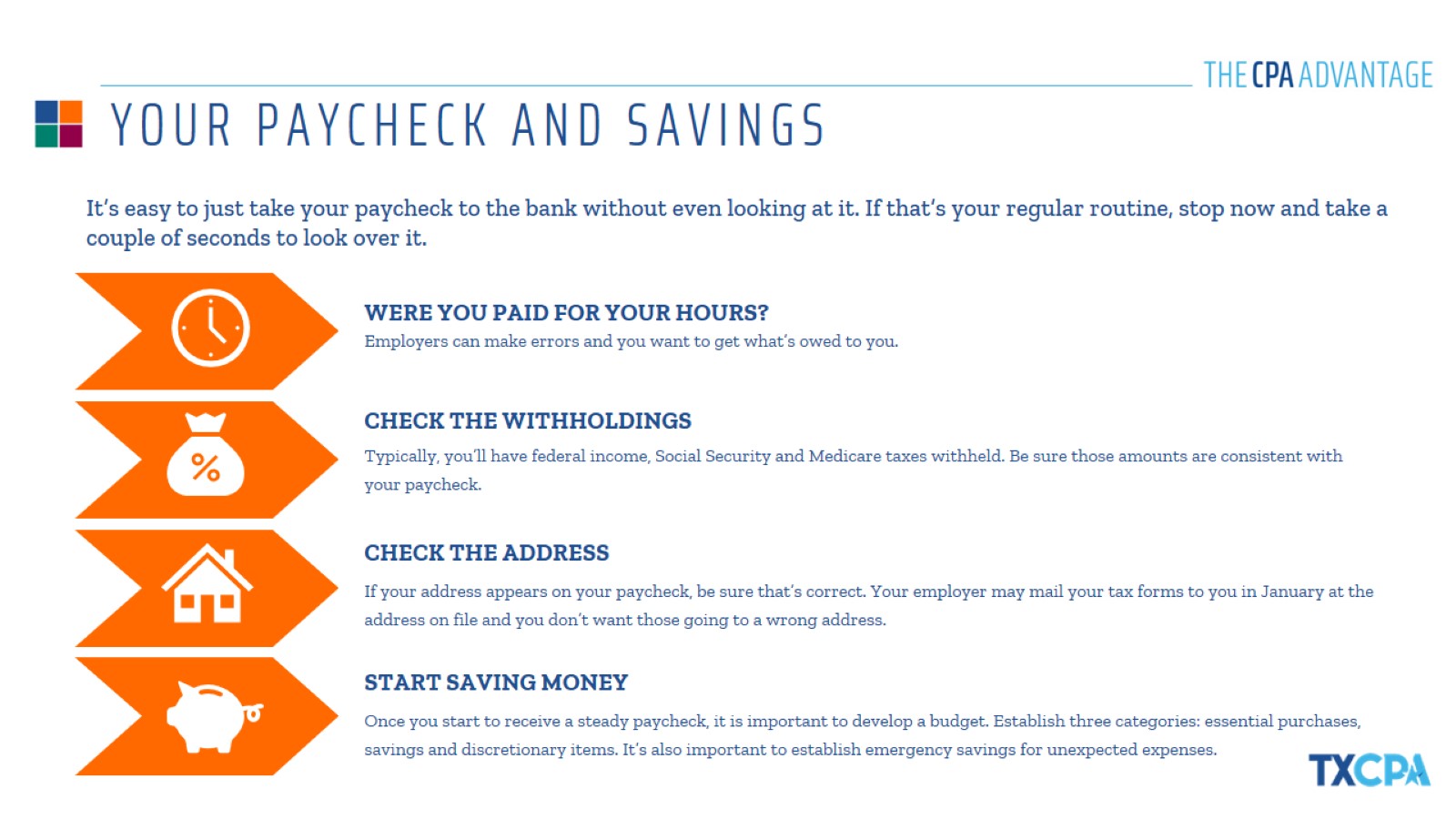 YOUR PAYCHECK AND SAVINGS
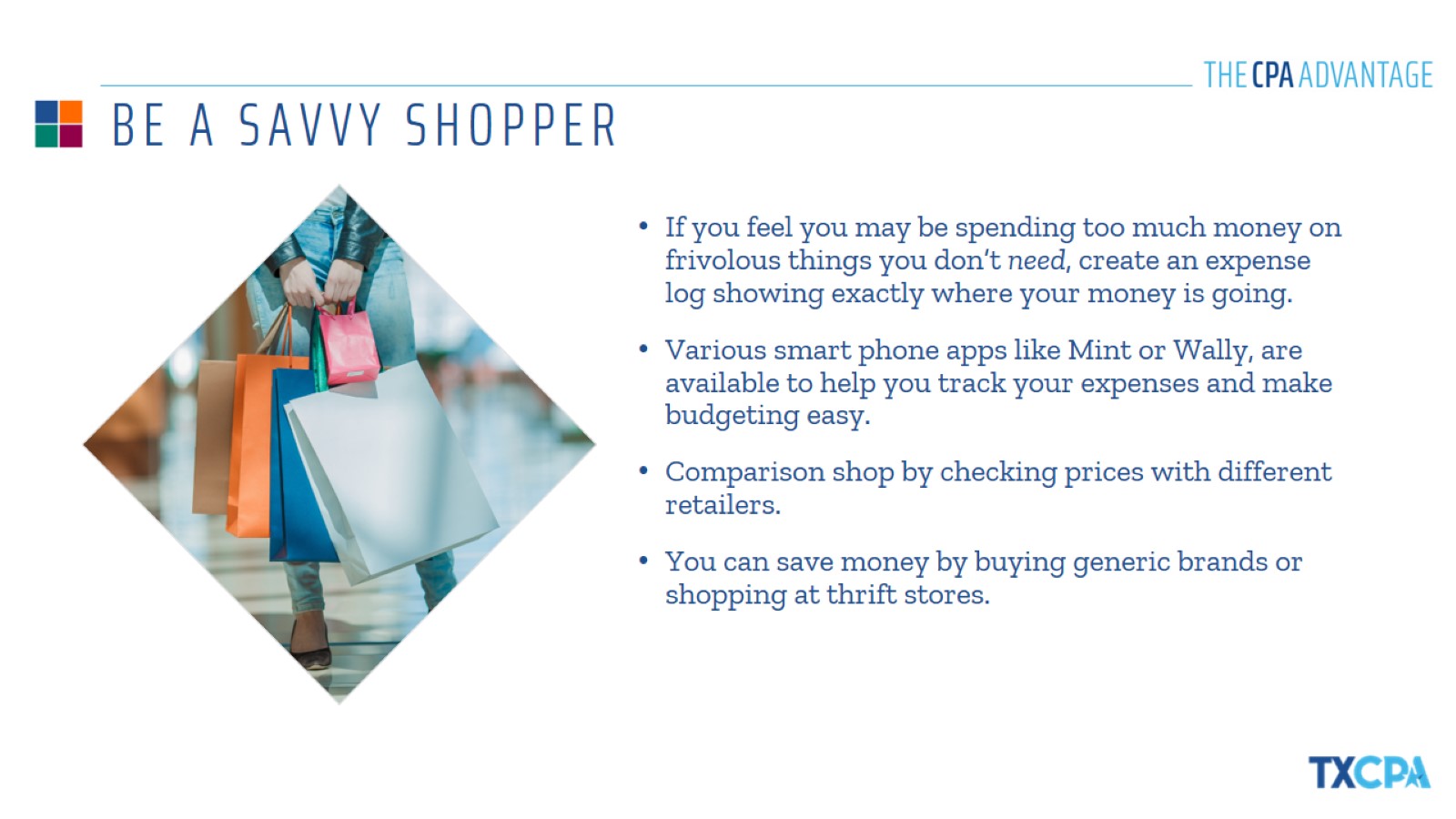 BE A SAVVY SHOPPER
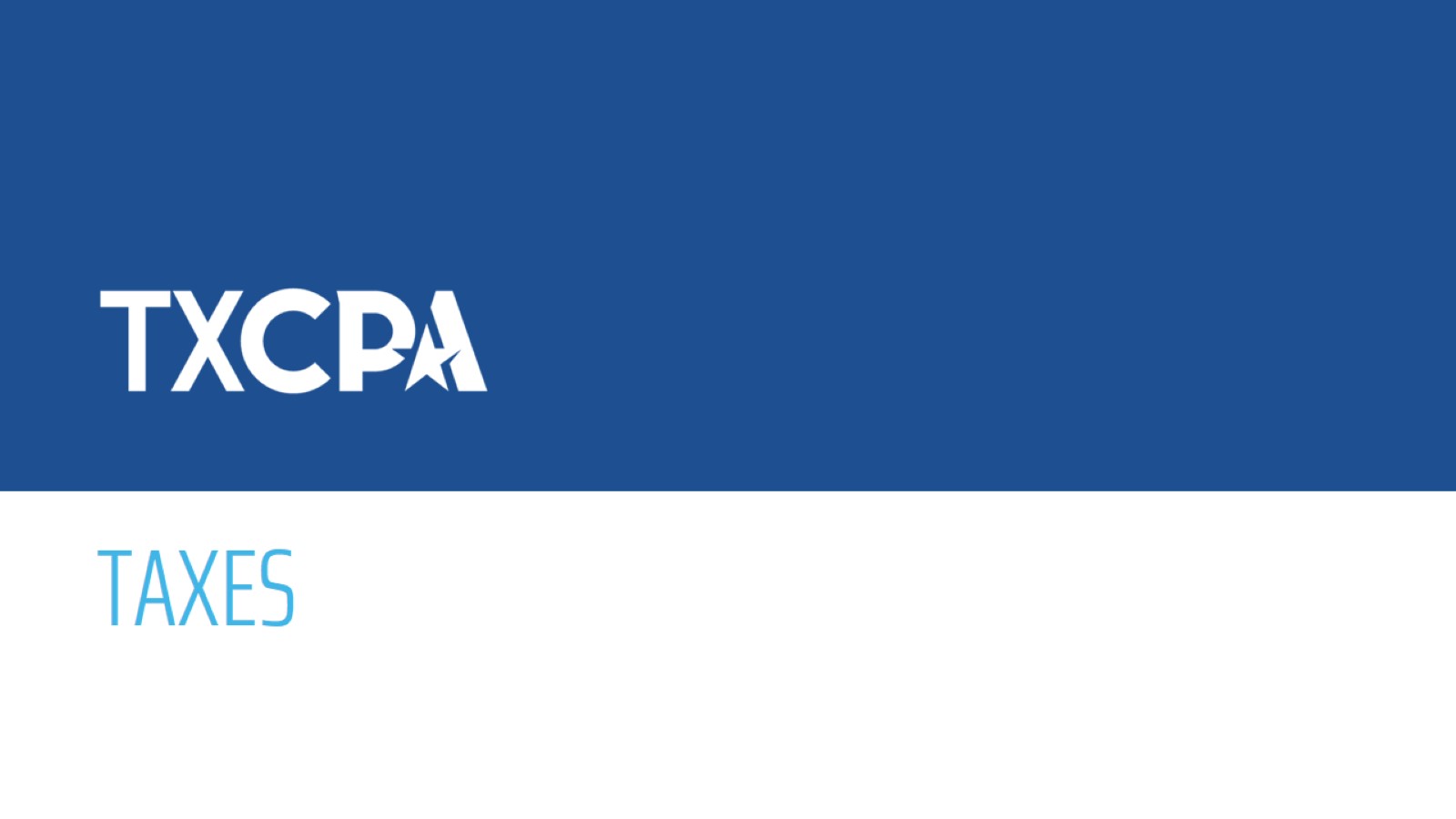 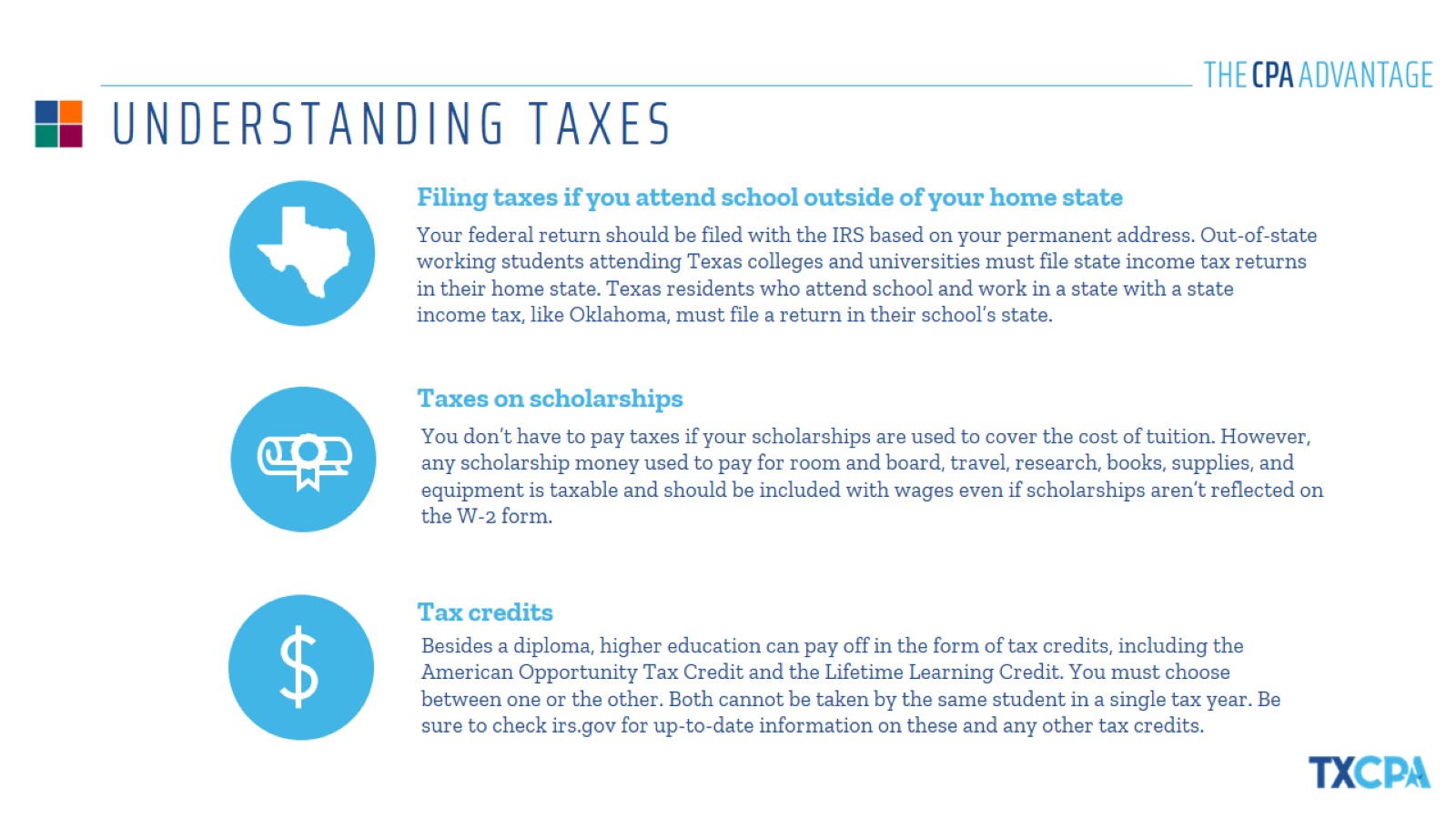 UNDERSTANDING TAXES
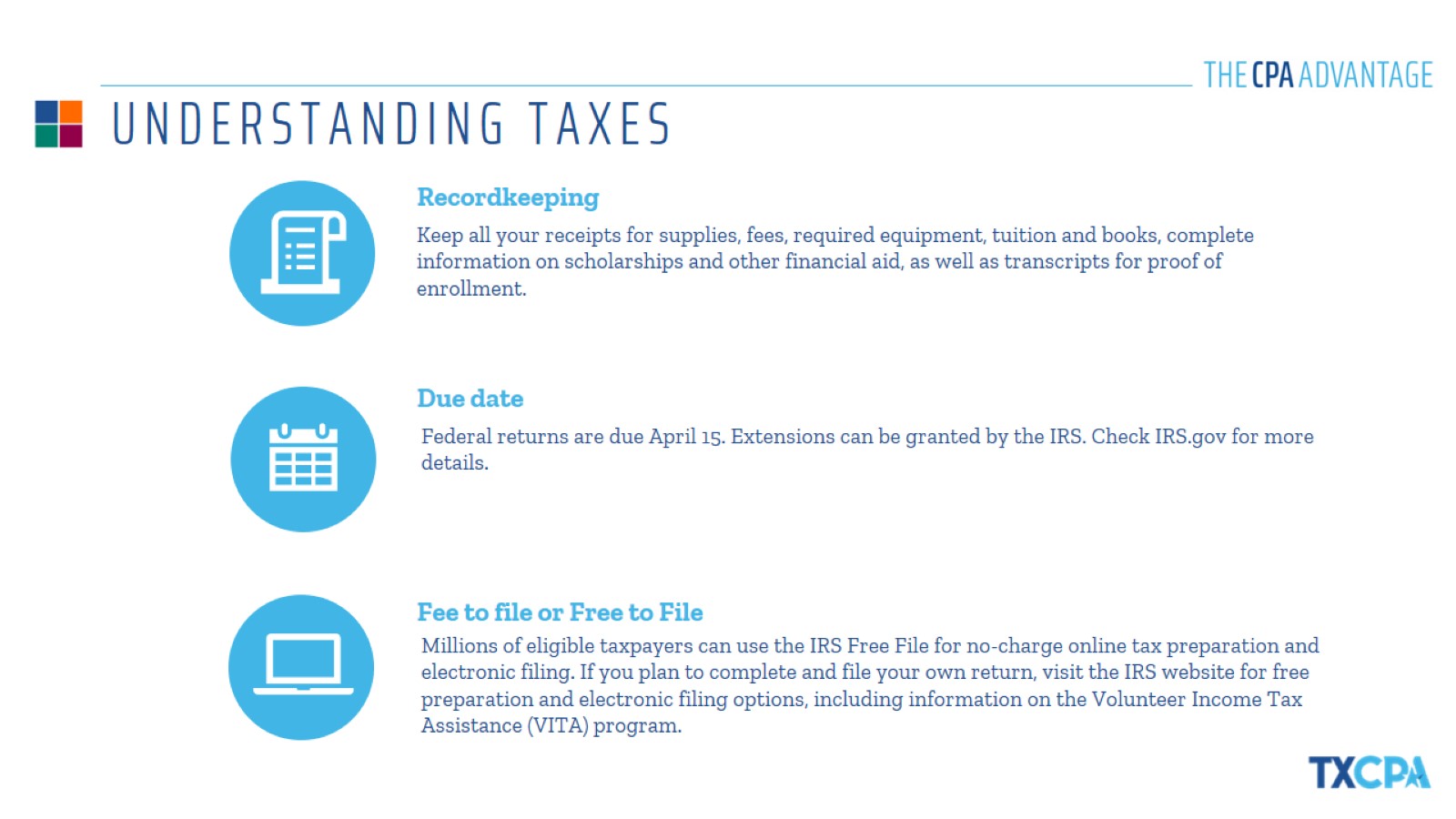 UNDERSTANDING TAXES
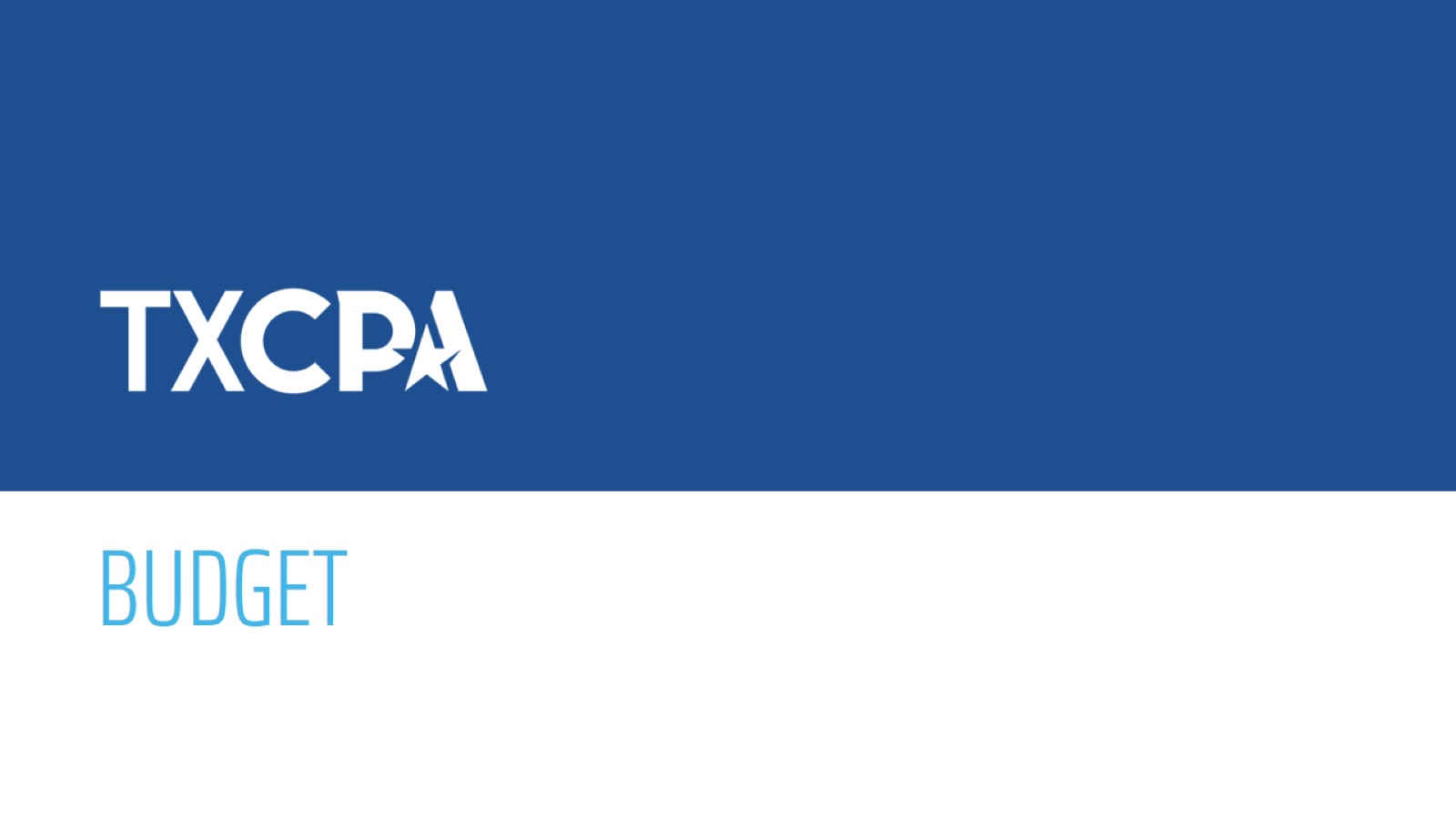 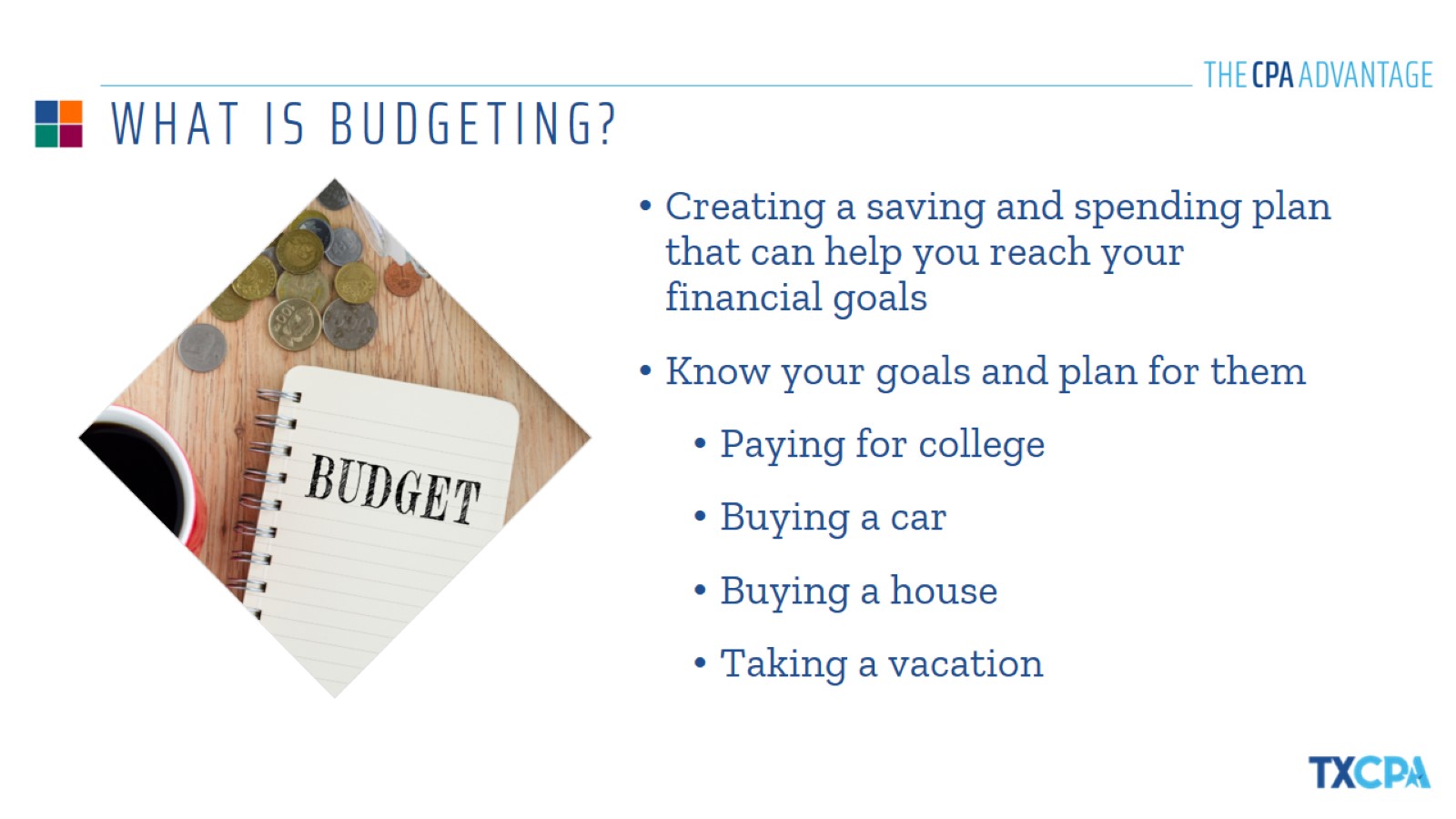 WHAT IS BUDGETING?
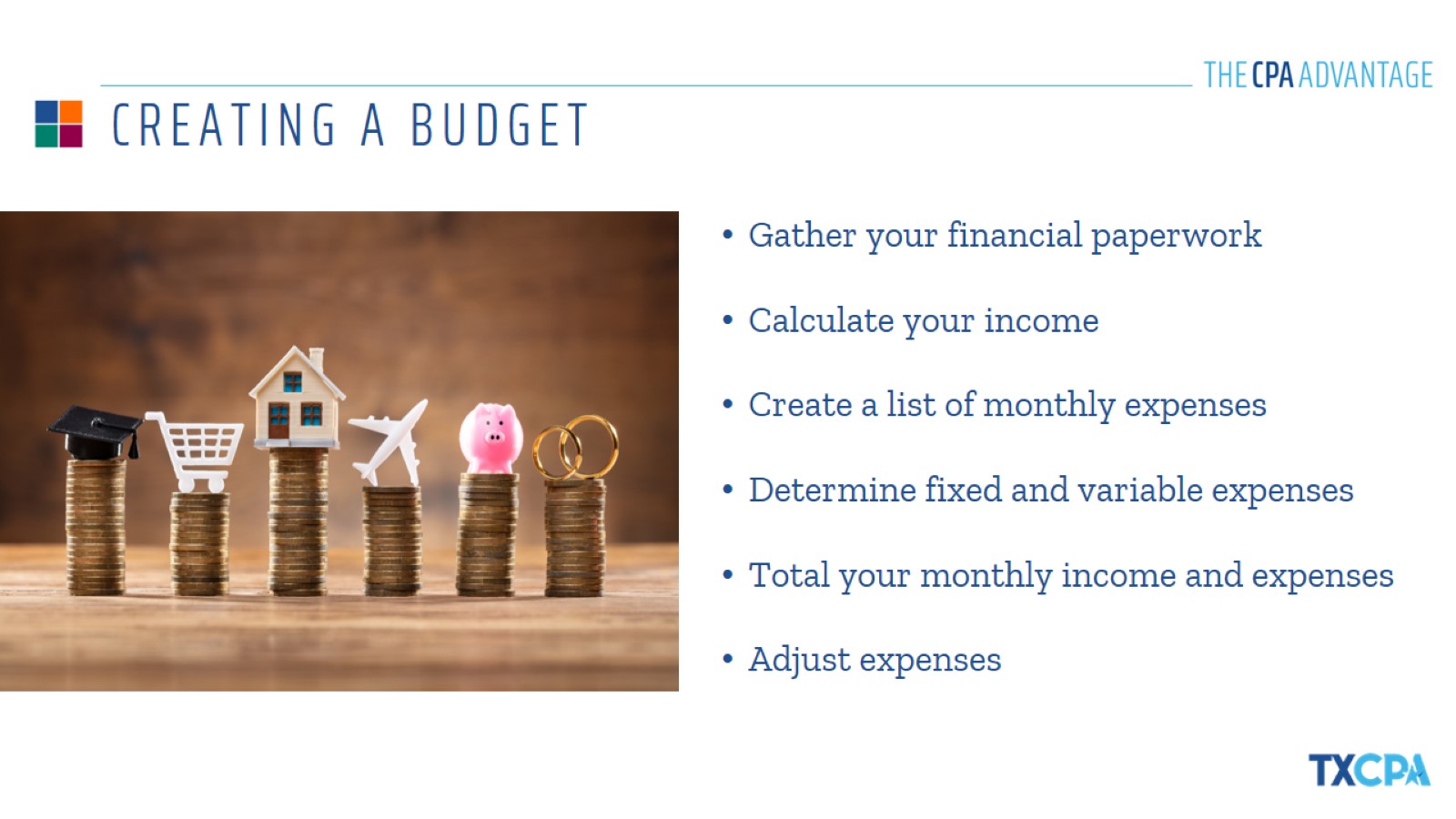 CREATING A BUDGET
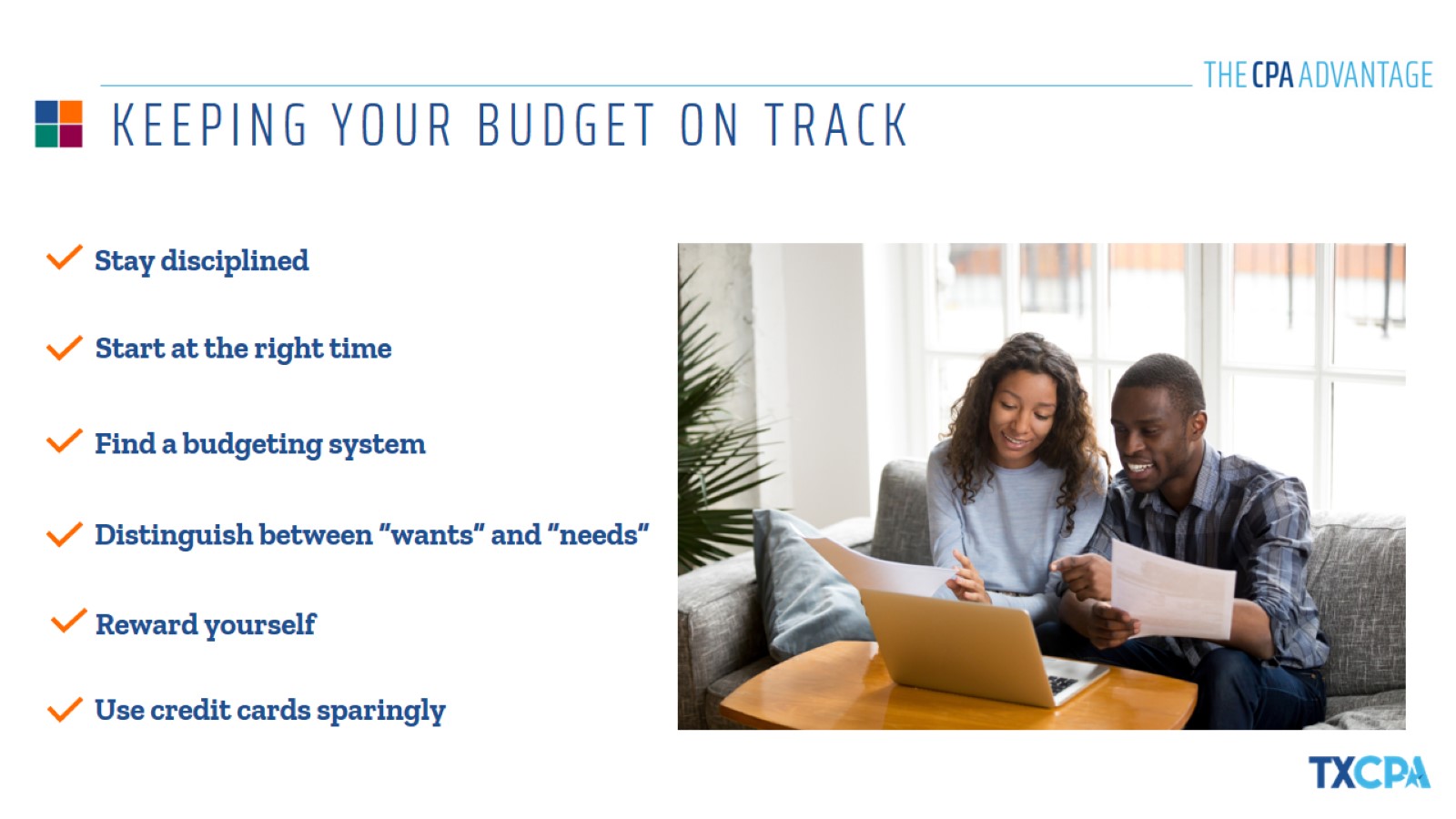 KEEPING YOUR BUDGET ON TRACK
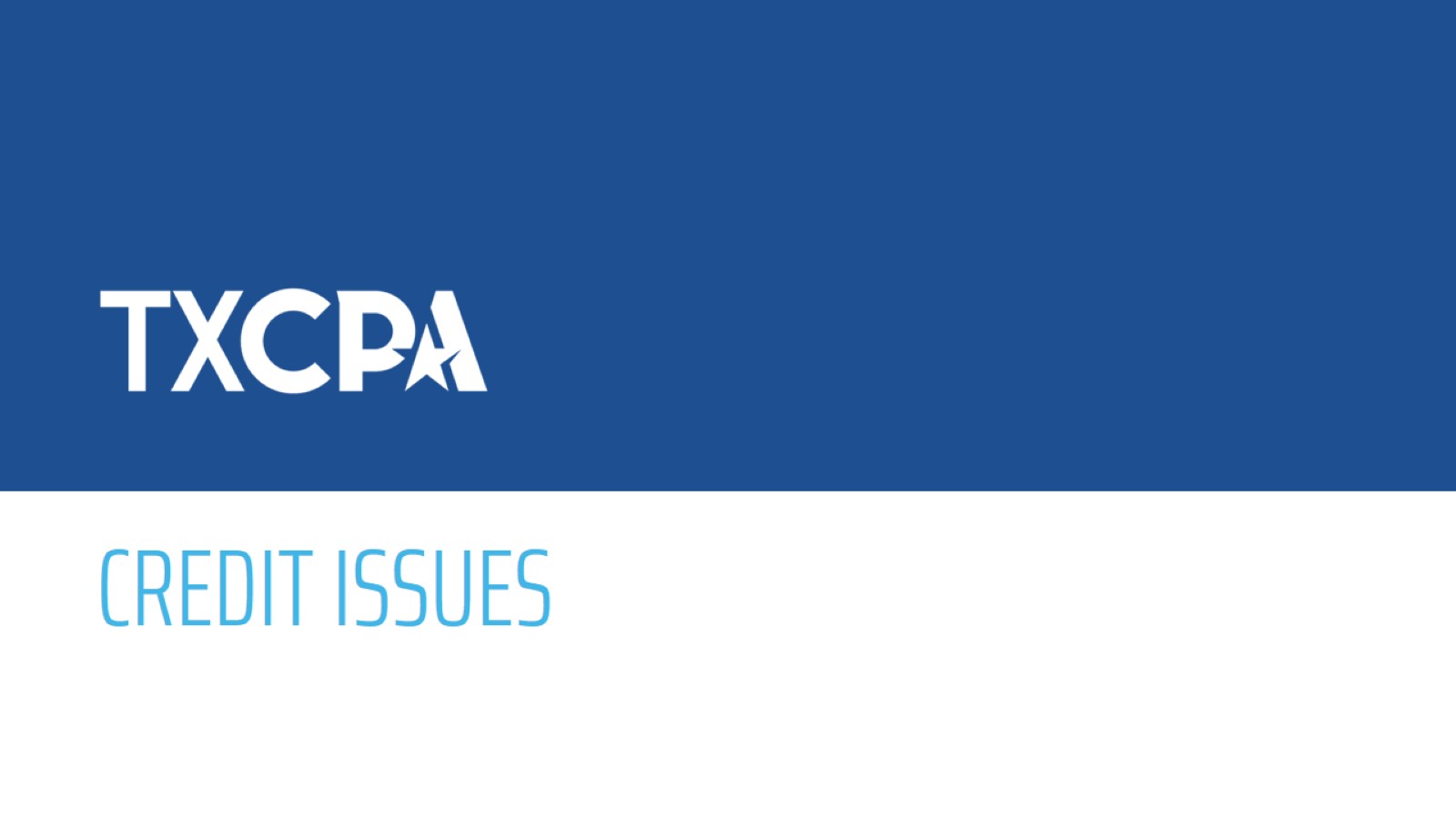 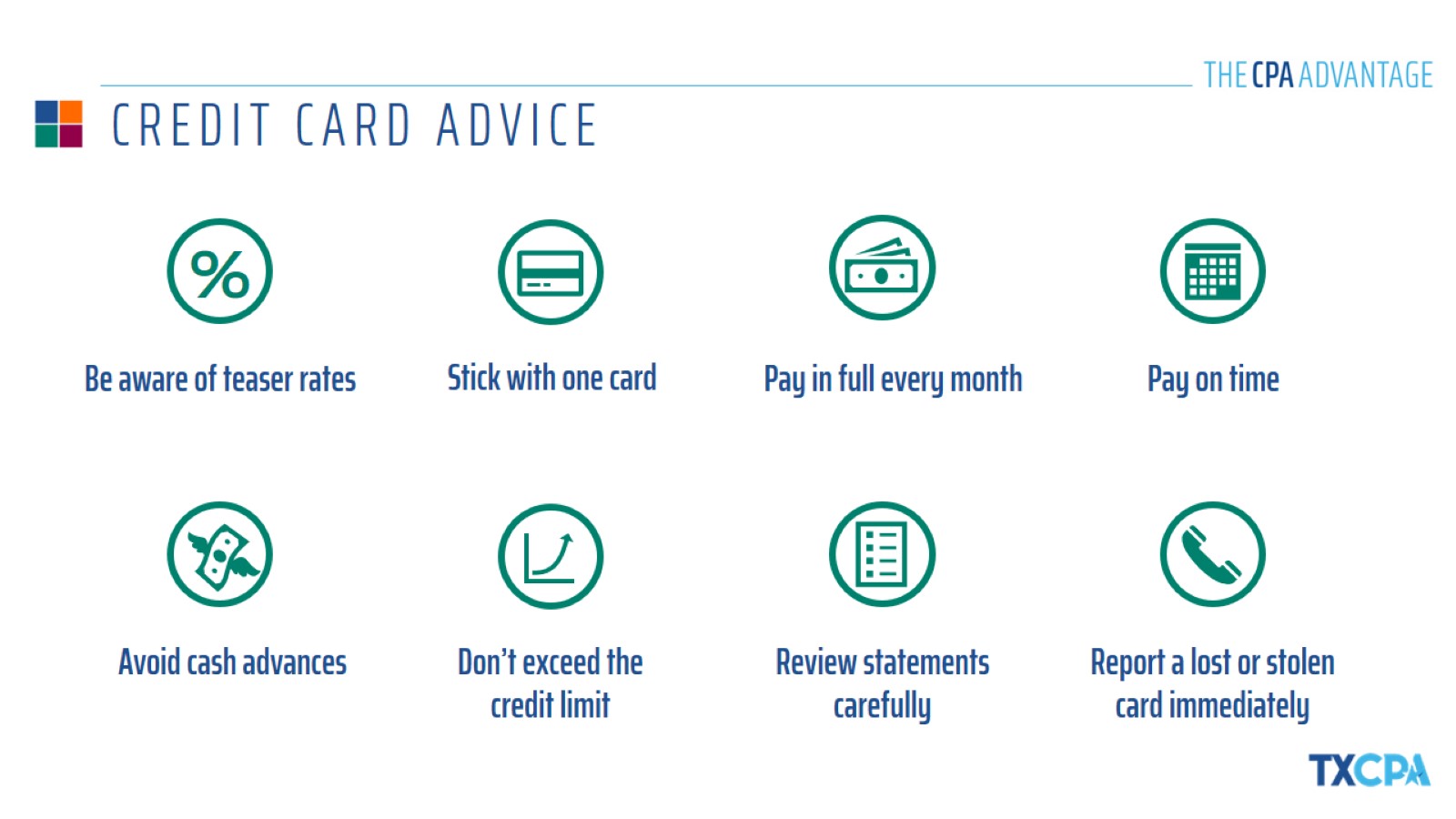 CREDIT CARD ADVICE
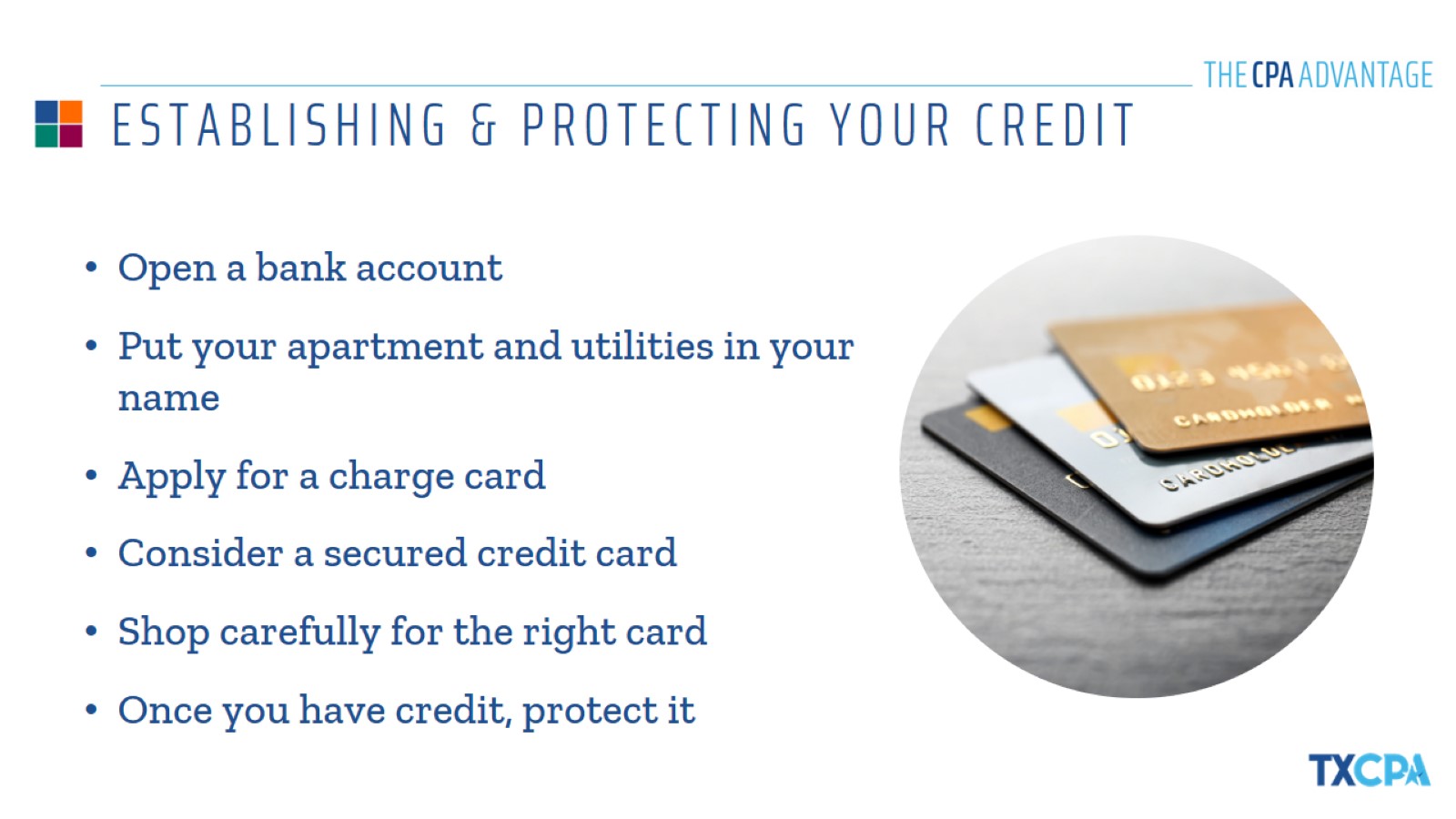 ESTABLISHING & PROTECTING YOUR CREDIT
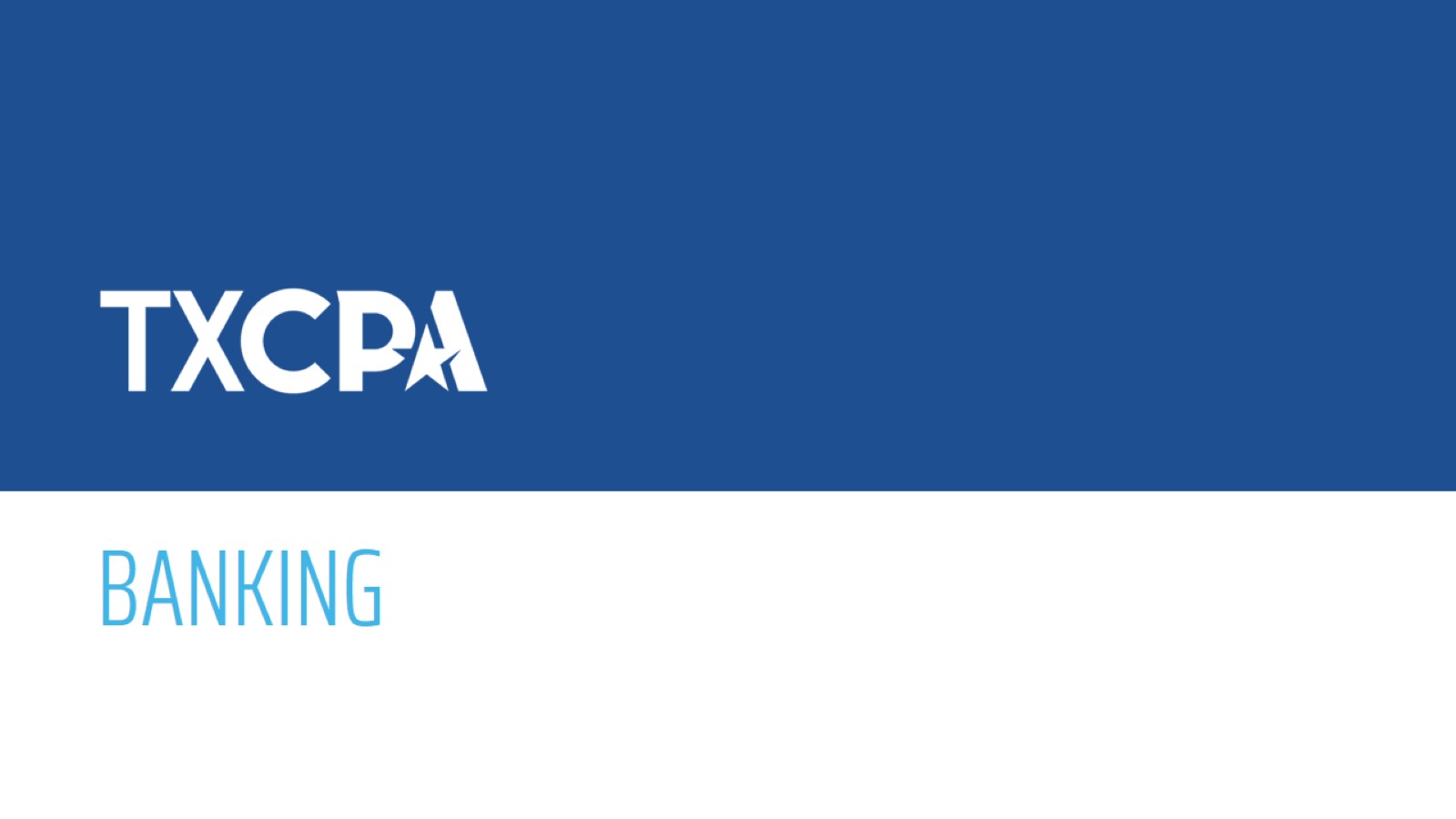 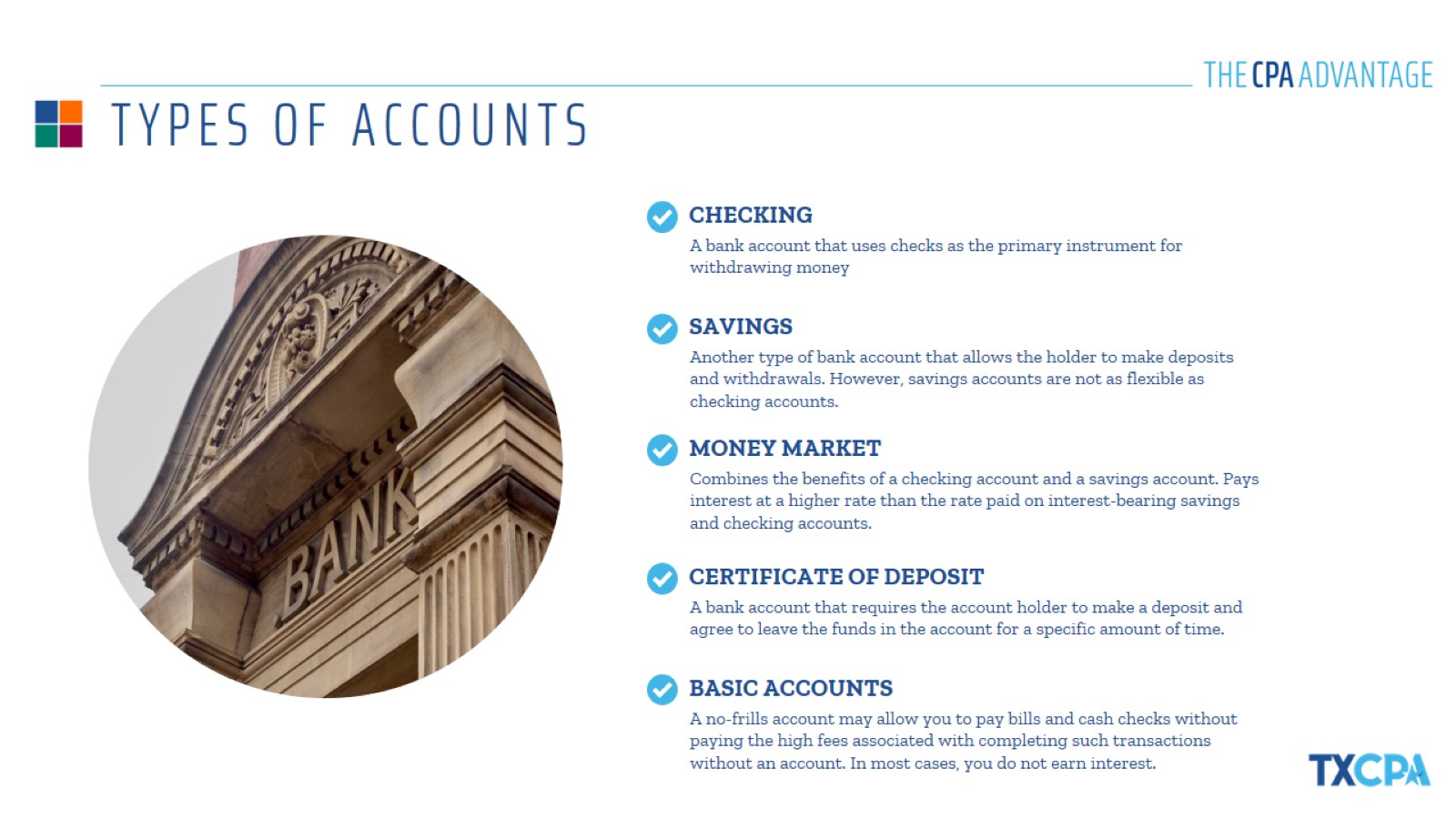 TYPES OF ACCOUNTS
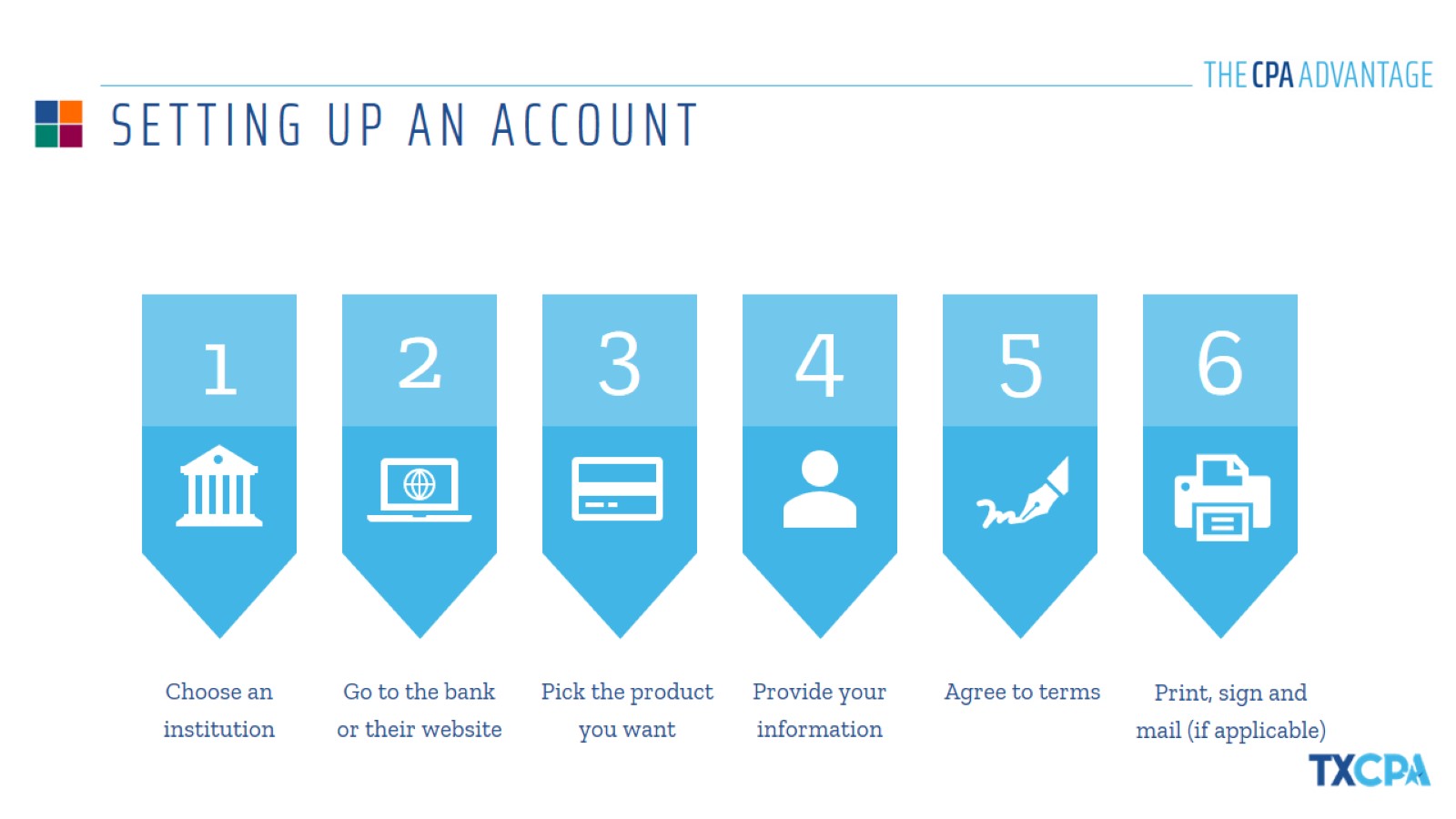 SETTING UP AN ACCOUNT
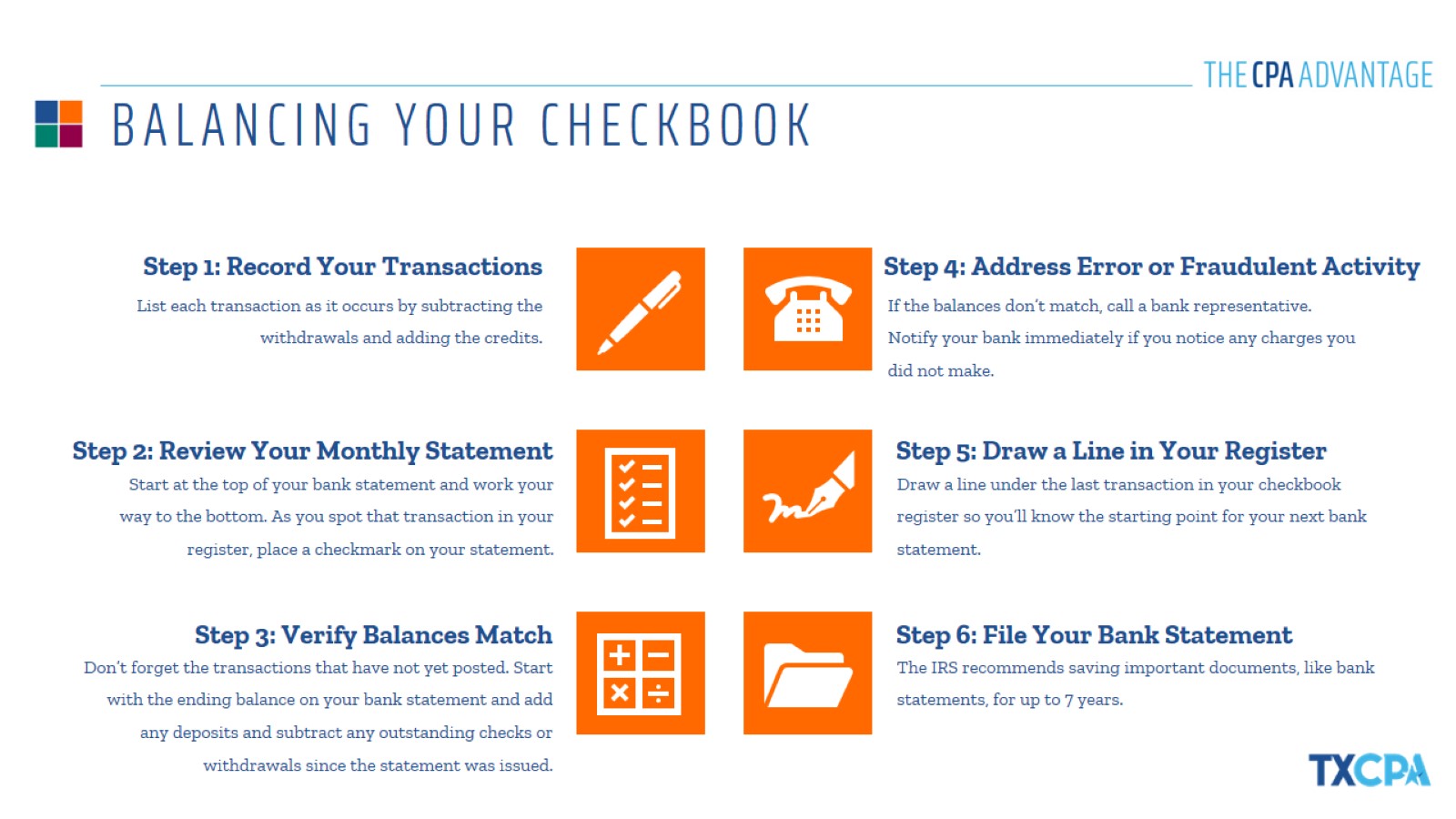 BALANCING YOUR CHECKBOOK
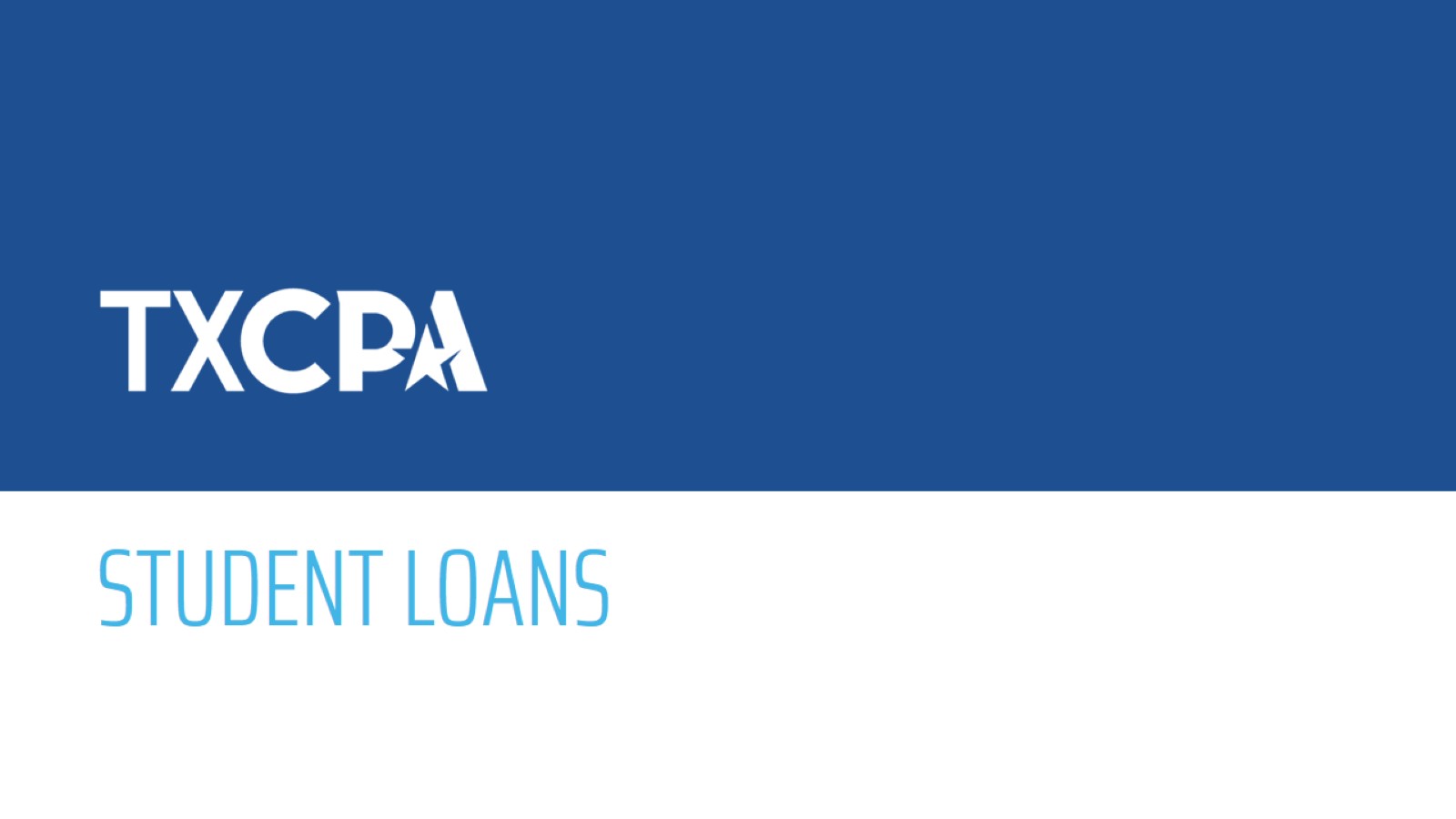 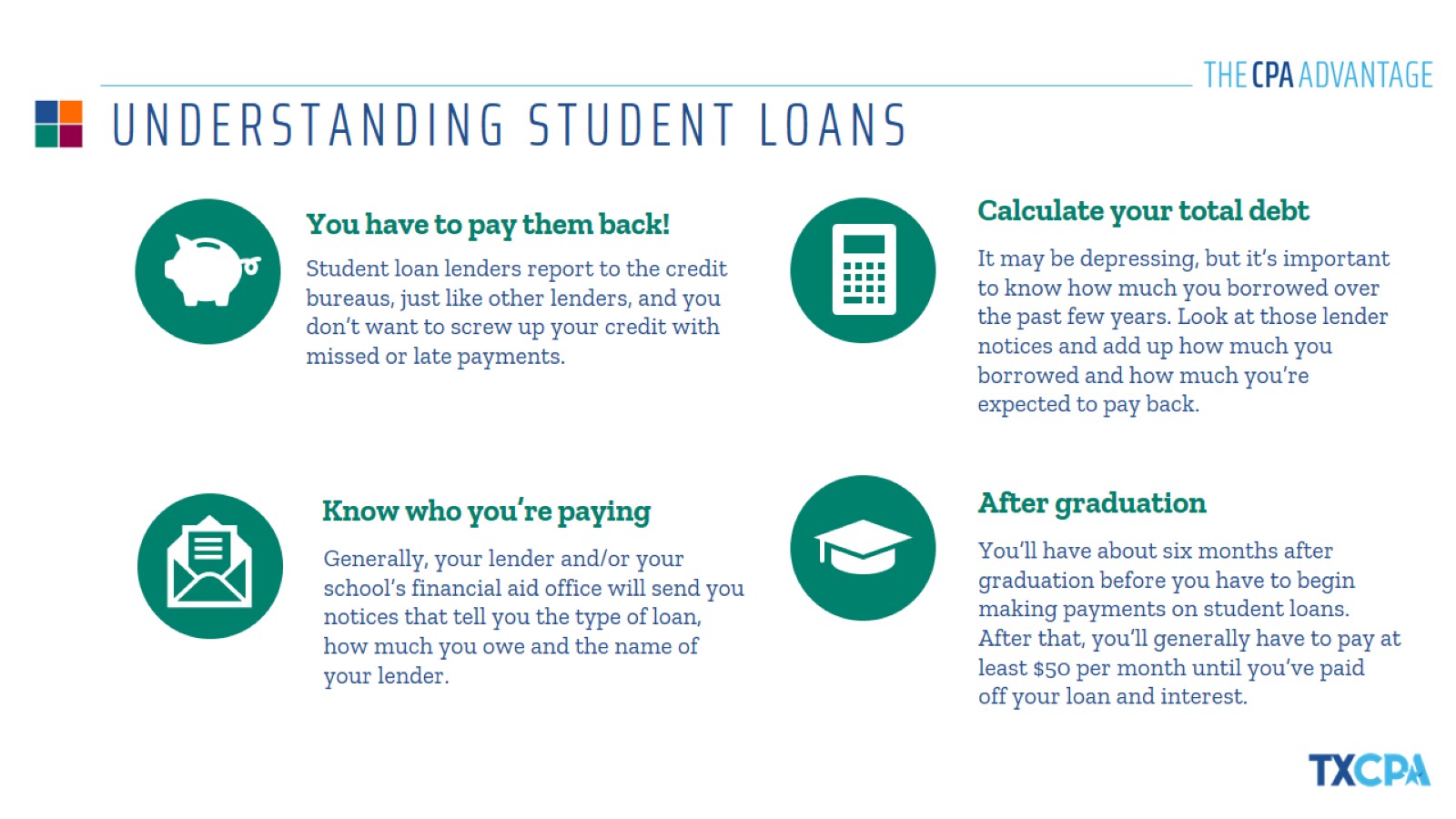 UNDERSTANDING STUDENT LOANS
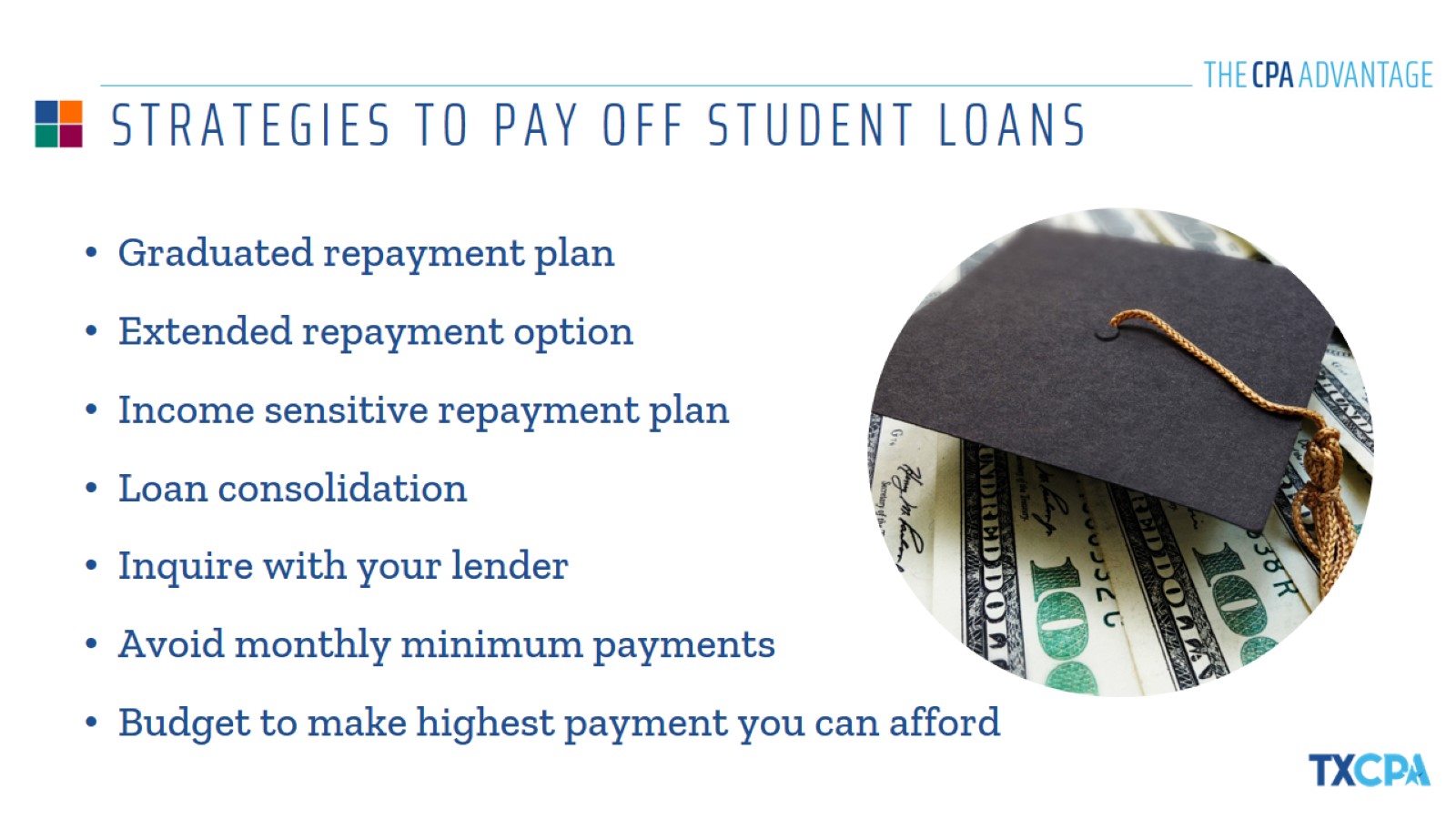 STRATEGIES TO PAY OFF STUDENT LOANS
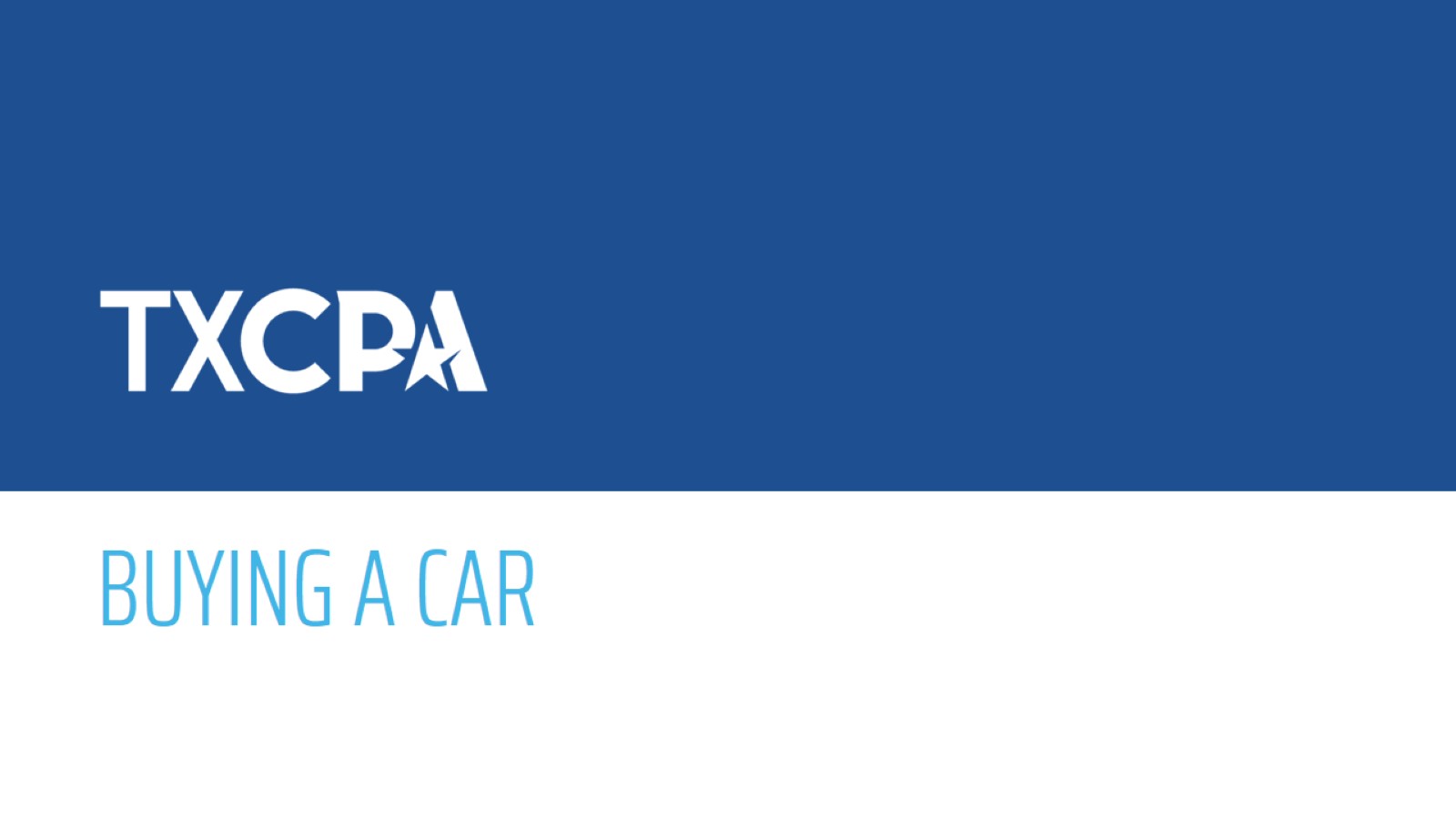 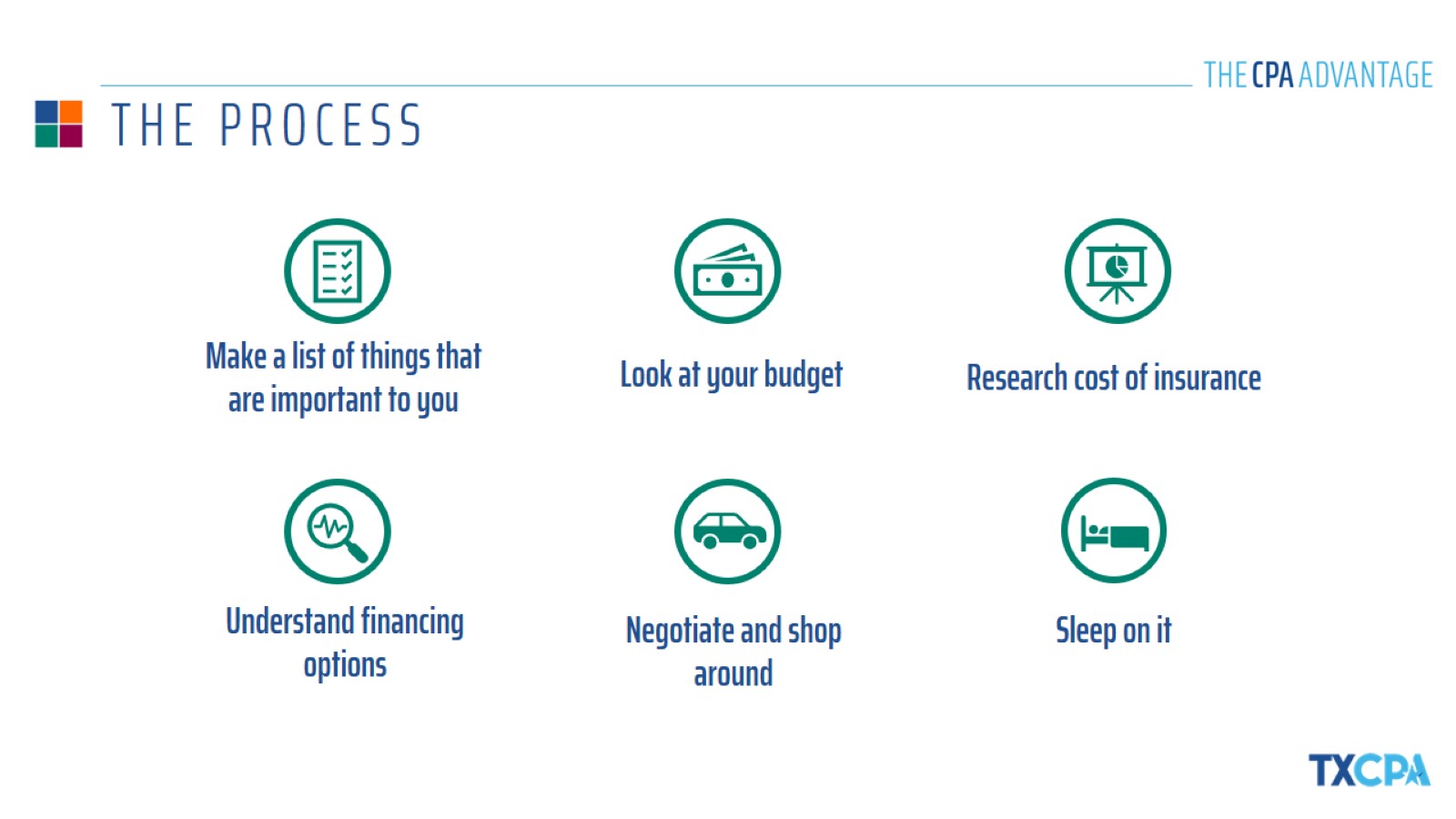 THE PROCESS
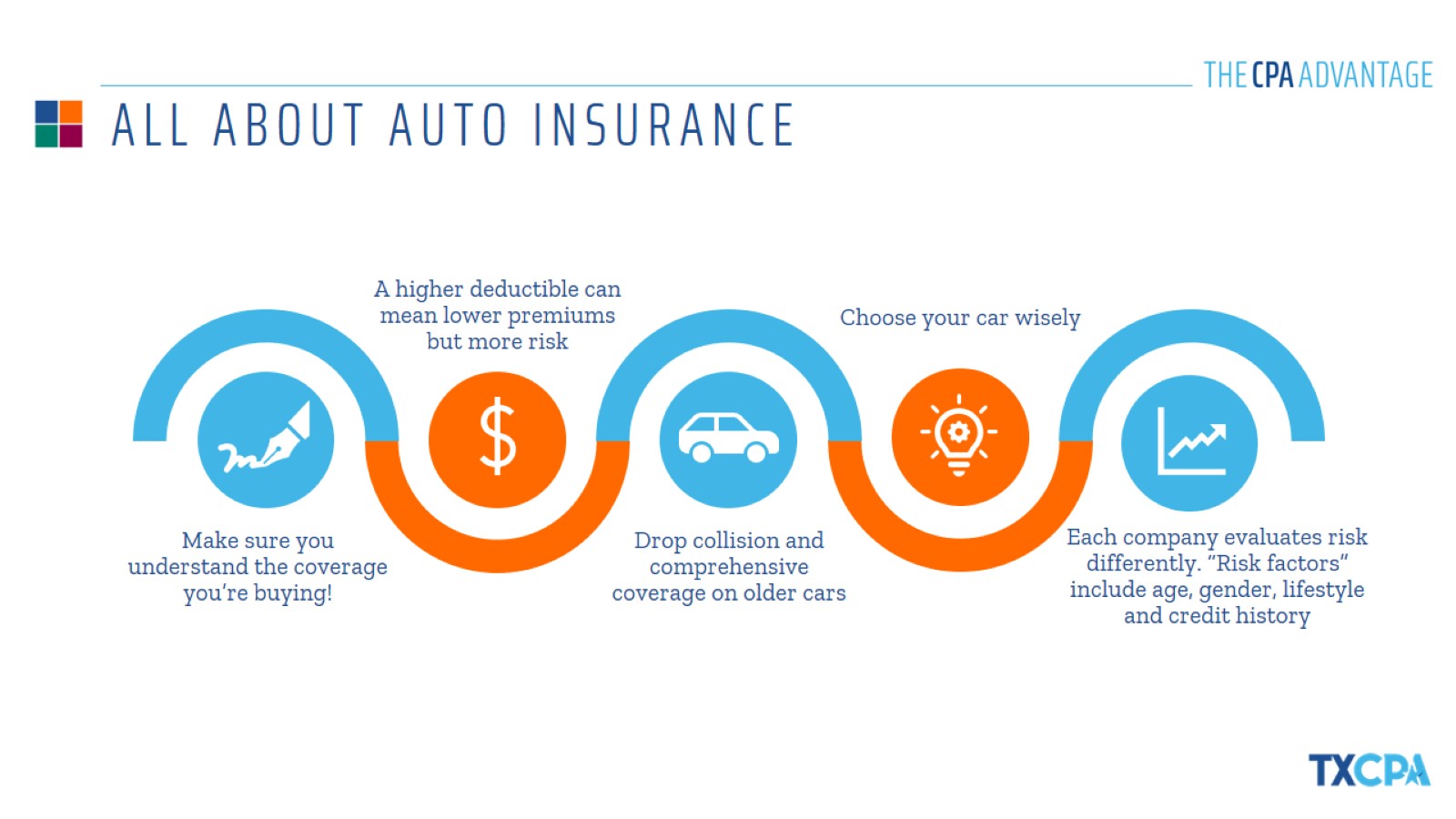 ALL ABOUT AUTO INSURANCE
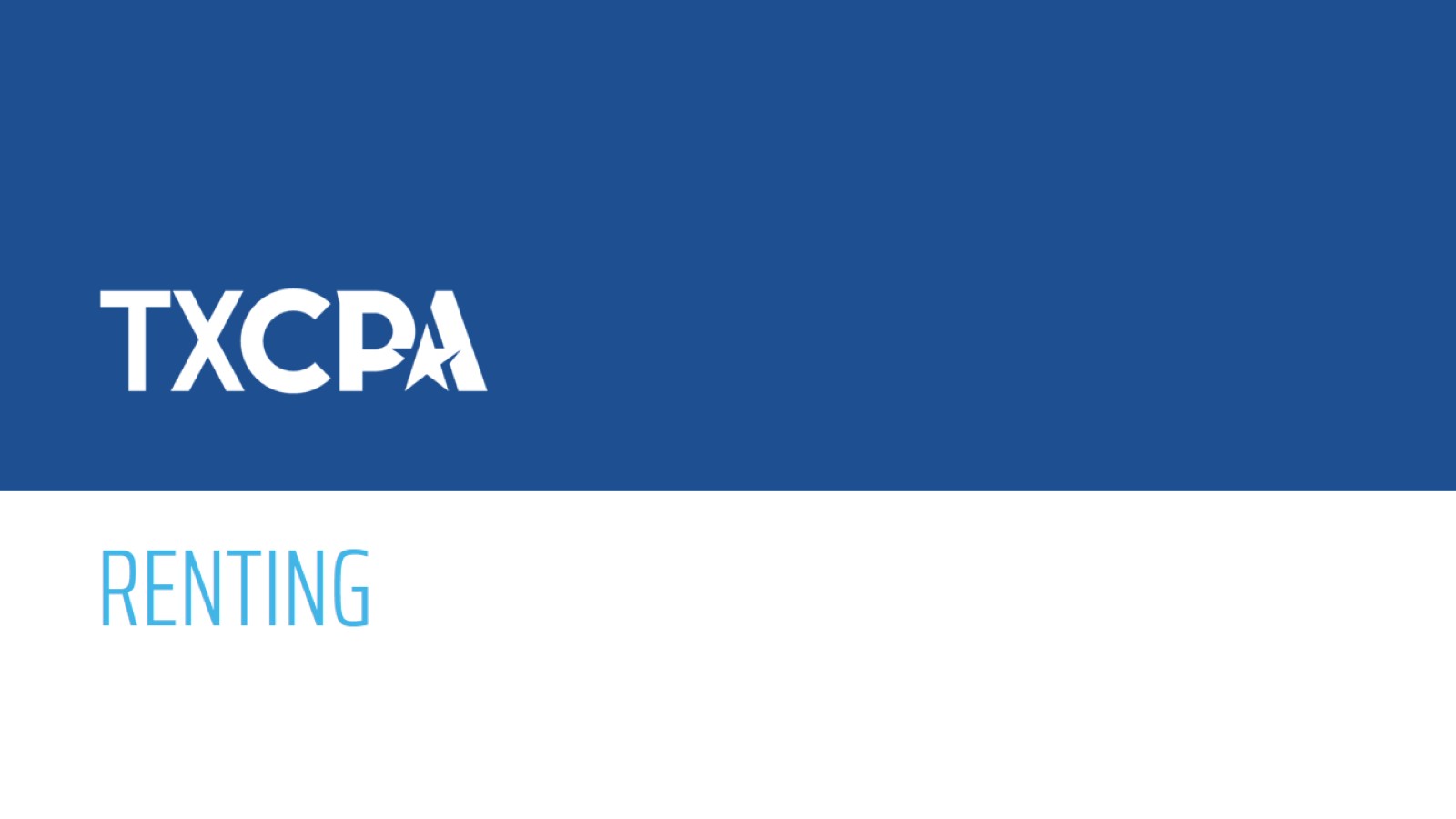 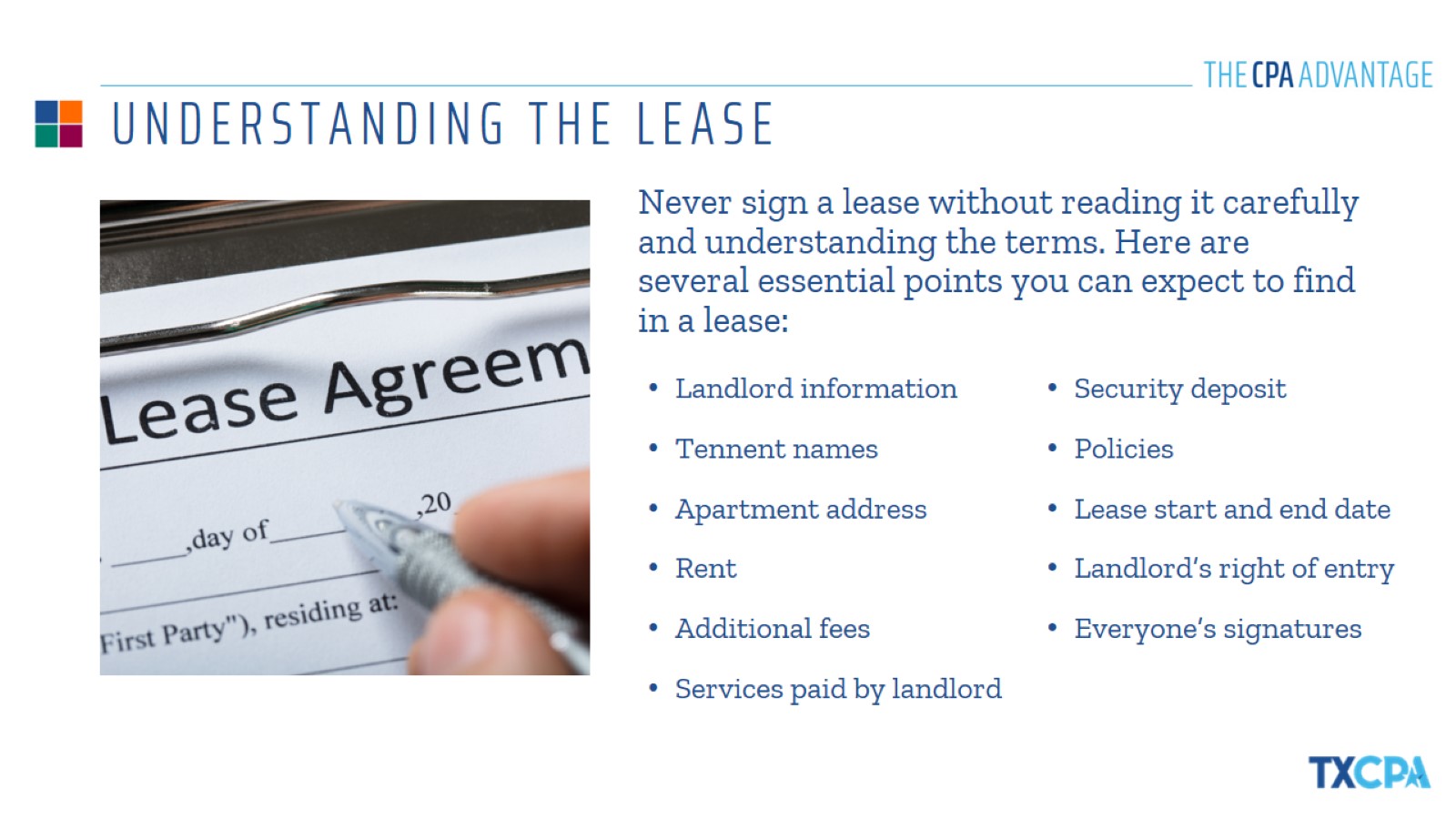 UNDERSTANDING THE LEASE
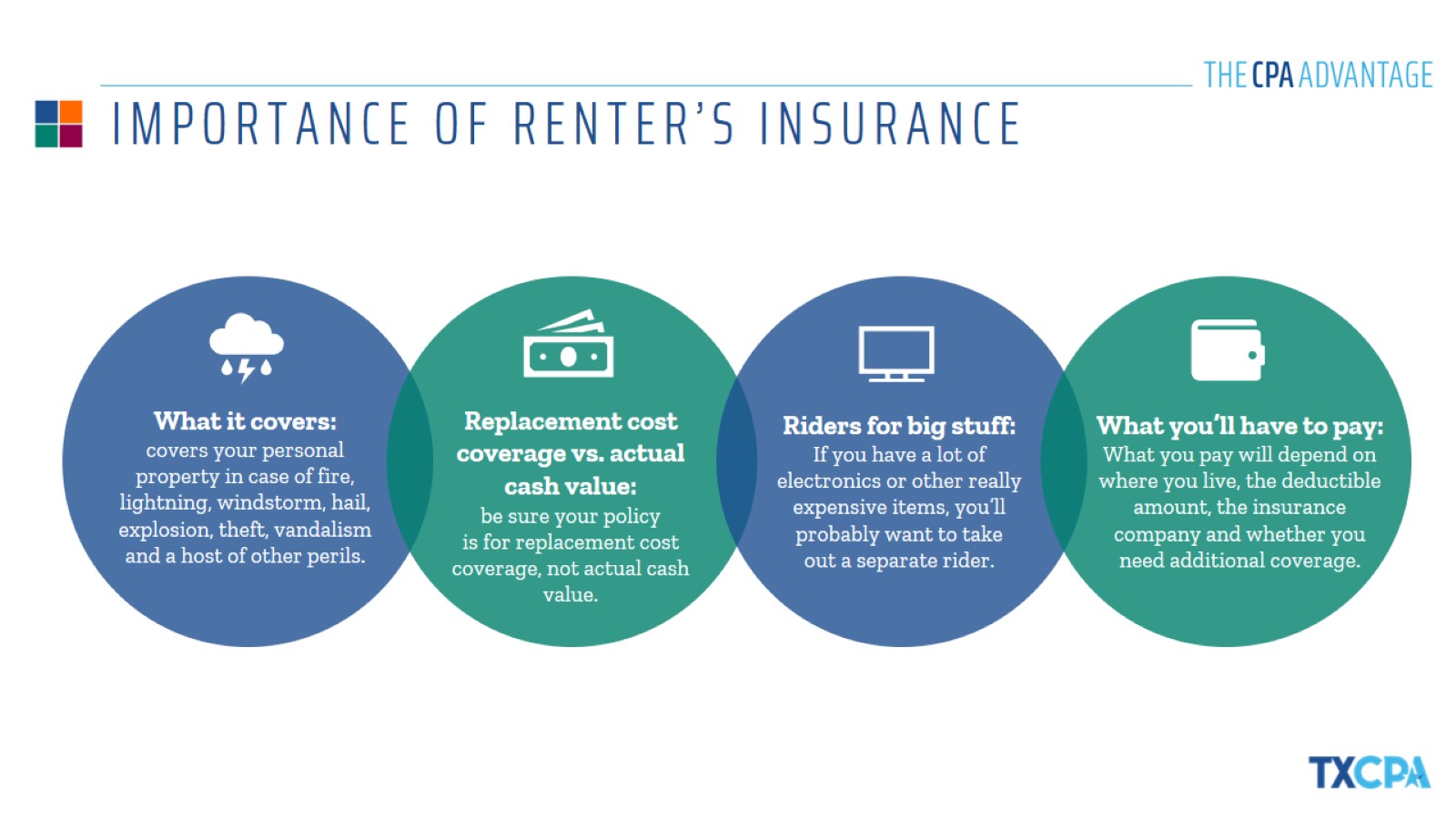 IMPORTANCE OF RENTER’S INSURANCE
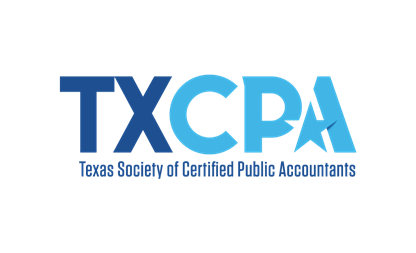 THANK YOU!
{NAME}
{COMPANY}
{DATE}